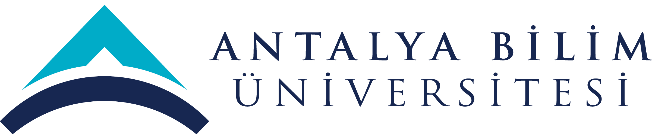 2022 YILI 
YÖNETİMİN GÖZDEN GEÇİRME TOPLANTISI 
(YGG)
İNSAN KAYNAKLARI
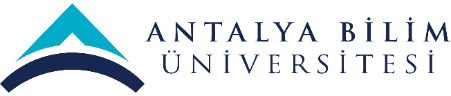 MİSYON-VİZYON-POLİTİKA
BİRİMİN MİSYONU

Çalışanlarımızın sürekli öğrendiği, geliştiği ve mutlu olduğu çalışma ve yaşam alanlarını oluşturarak yükseköğretim sektöründe tercih edilen kurum olmak.
BİRİMİN VİZYONU

Çalışanlarımıza heyecan ve gurur veren bir çalışma ortamı yaratarak, üniversitemizin başarısında en büyük etken olan nitelikli insan kaynağının devamlılığını sağlamak; çalışan odaklı, topluma karşı sorumlu ve etik değerlere önem veren üniversitemizin yüksek nitelikli çalışanlarının bilgi, beceri ve yetkinliklerini geliştirerek; potansiyellerini ortaya çıkarıp, sürdürülebilir yüksek performans göstermelerini sağlayarak, yüksek öğretim sektöründe rol model olmak ve bu konumu korumaktır.
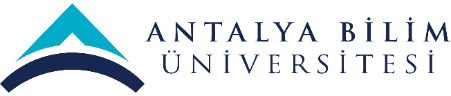 MİSYON-VİZYON-POLİTİKA
İNSAN KAYNAKLARI POLİTİKAMIZ

İnsan Kaynakları politikamızı; üniversitemizin hedef ve stratejileri doğrultusunda nitelikli kişileri doğru işe yerleştirmek, performans yönetim sistemi ile performanslarını değerlendirmek, atama/terfiler ile kariyer planlaması yapmak ve çalışan bağlılığını sağlayarak, en çok tercih edilen Üniversite olmak olarak tanımlayabiliriz.
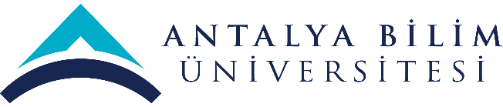 SWOT (GZFT) ANALİZİ
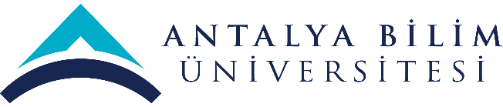 SWOT (GZFT) ANALİZİ
PAYDAŞ BEKLENTİLERİ
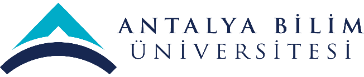 PAYDAŞ BEKLENTİLERİ
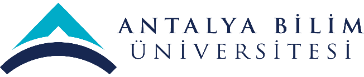 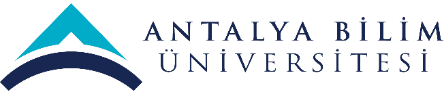 MEVCUT KAYNAKLAR ve  İHTİYAÇLAR
(FİZİKİ, MALZEME, TEÇHİZAT, EKİPMAN vb.)
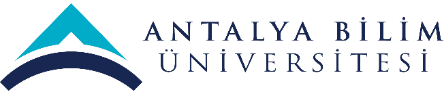 MEVCUT KAYNAKLAR ve  İHTİYAÇLAR
(TEKNOLOJİK, YAZILIM, DONANIM vb.)
MEVCUT KAYNAKLAR ve  İHTİYAÇLAR
(İŞ GÜCÜ-İNSAN KAYNAĞI)
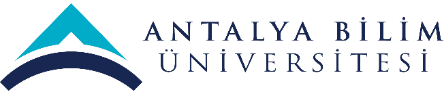 SKORU YÜKSEK OLAN ve AKSİYON GEREKTİREN RİSKLER
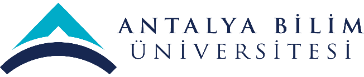 SKORU YÜKSEK OLAN ve AKSİYON GEREKTİREN RİSKLER
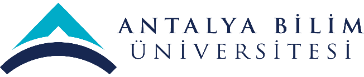 PAYDAŞ GERİBİLDİRİMLERİ
(ANKET ANALİZLERİ)
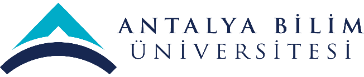 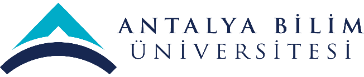 PAYDAŞ GERİBİLDİRİMLERİ
(HAYATA GEÇİRİLEN ÖNERİLER ve AKSİYON ALINAN ŞİKAYETLER)
BİRİMİMİZE GELEN ŞİKAYET VE ÖNERİ BULUNMAMAKTADIR
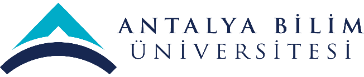 DÜZELTİCİ-ÖNLEYİCİ FAALİYETLER
BİRİMİMİZE AÇILAN DÜZELTİCİ-ÖNLEYİCİ FAALİYET BULUNMAMAKTADIR
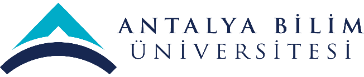 İÇ DENETİM SONUCUNA DAYALI ÖZ DEĞERLENDİRME ve GÖRÜŞLERİNİZ
İÇ DENETİM SONUCUNA DAYALI DEĞERLENDİRME SONUCUMUZ %98’DİR.
İÇ DENETİM RAPORUMUZDA MAJÖR VEYA MİNÖR BULGU OLMAMAKLA BİRLİKTE GÖZLEMLER MEVCUTTUR. SÜREKLİ İYİLEŞTİRME FAALİYETLERİ KAPSAMINDA TESPİT EDİLEN GÖZLEMLER DOĞRULTUSUNDA GÜNCELEMELER YAPILMIŞTIR.
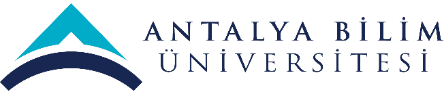 FARKLI VE İYİ UYGULAMA ÖRNEKLERİ
TOPLUMSAL KATKI ALANINDA
Antalya ilindeki en büyük vakıf üniversitesi olmamız nedeniyle bölgemizdeki diğer vakıf üniversitelerine İnsan Kaynaklarıyla ilgili konularda destek verilmektedir.
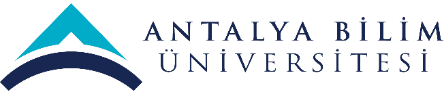 FARKLI VE İYİ UYGULAMA ÖRNEKLERİ
KURUMSALLAŞMA ALANINDA
- İnsan Kaynakları Programı değişikliğiyle birlikte çağın gereklikleriyle uyumlu bir yazılıma geçiş yapılmıştır.

- Eğiticinin Eğitimi sertifikasına sahip akademik personel sayımızın arttırılması amaçlı SEM bünyesinde eğitim düzenlenmiştir.
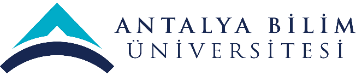 SÜREKLİ İYİLEŞTİRME ÖNERİLERİ
Etkin bir performans yönetimi sistemi ile akademik ve idari personelimizin potansiyelini optimum düzeye çıkarmak için gerekli etkinliklerin gerçekleştirilmesi ve geliştirilmesi.

2023-2024 Akademik yılı için İdari ve Akademik Personel Eğitim Taleplerinin toplanarak analiz edilmesi ve bu doğrultuda bir Eğitim Planı hazırlanarak planlanması ve gerçekleştirilmesi

2023-2024 Akademik yılında, mevcut İnsan Kaynakları Programında yer alan Eğitim Modülünün aktif olarak kullanılması, gerçekleştirilen eğitimlerin sisteme girişi ve personel sicil kartlarına işlenmesi